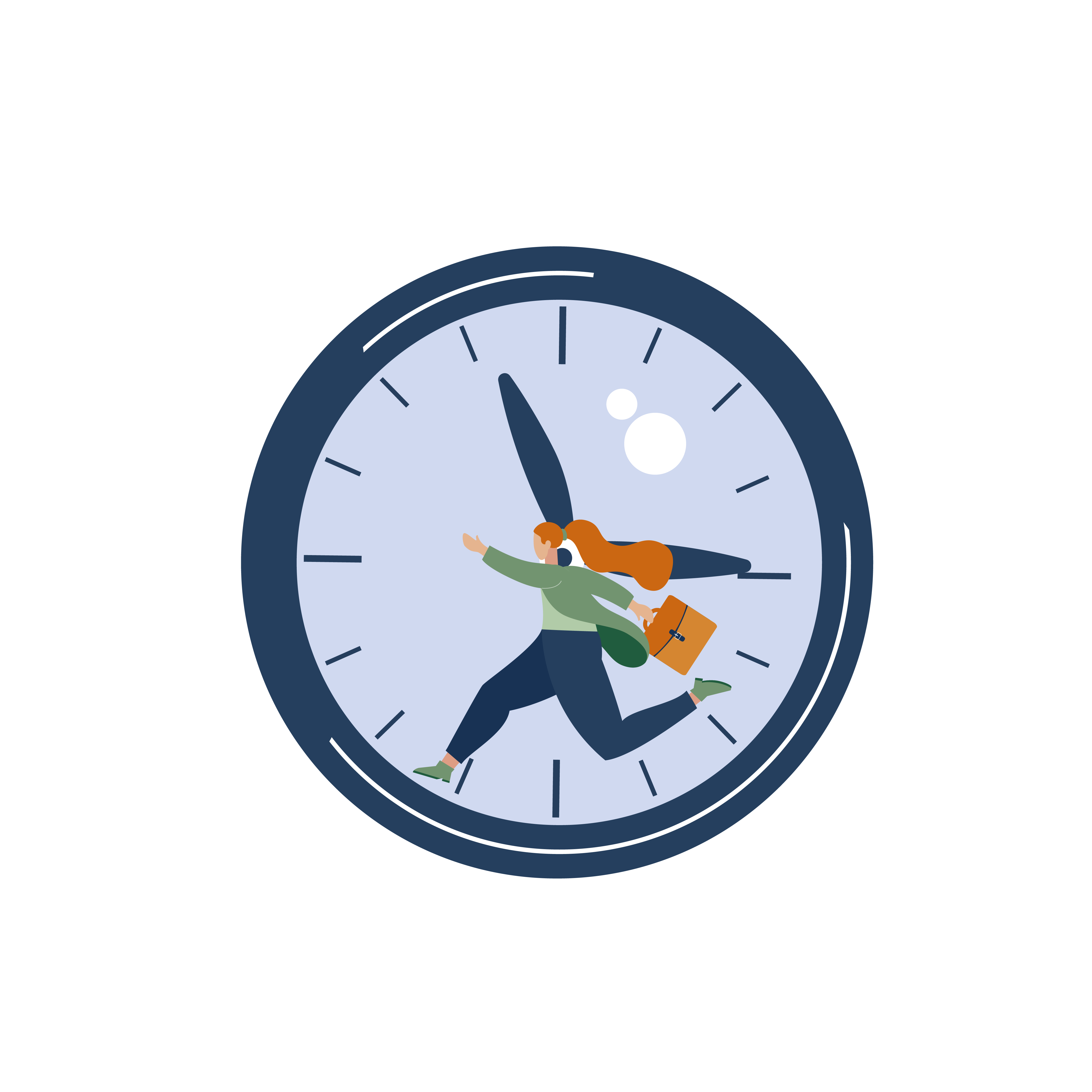 Betri vinnutími í vaktavinnu
Fundur verkefnastjórnar og fulltrúum launagreiðenda

10. febrúar 2021
Efni fundar:
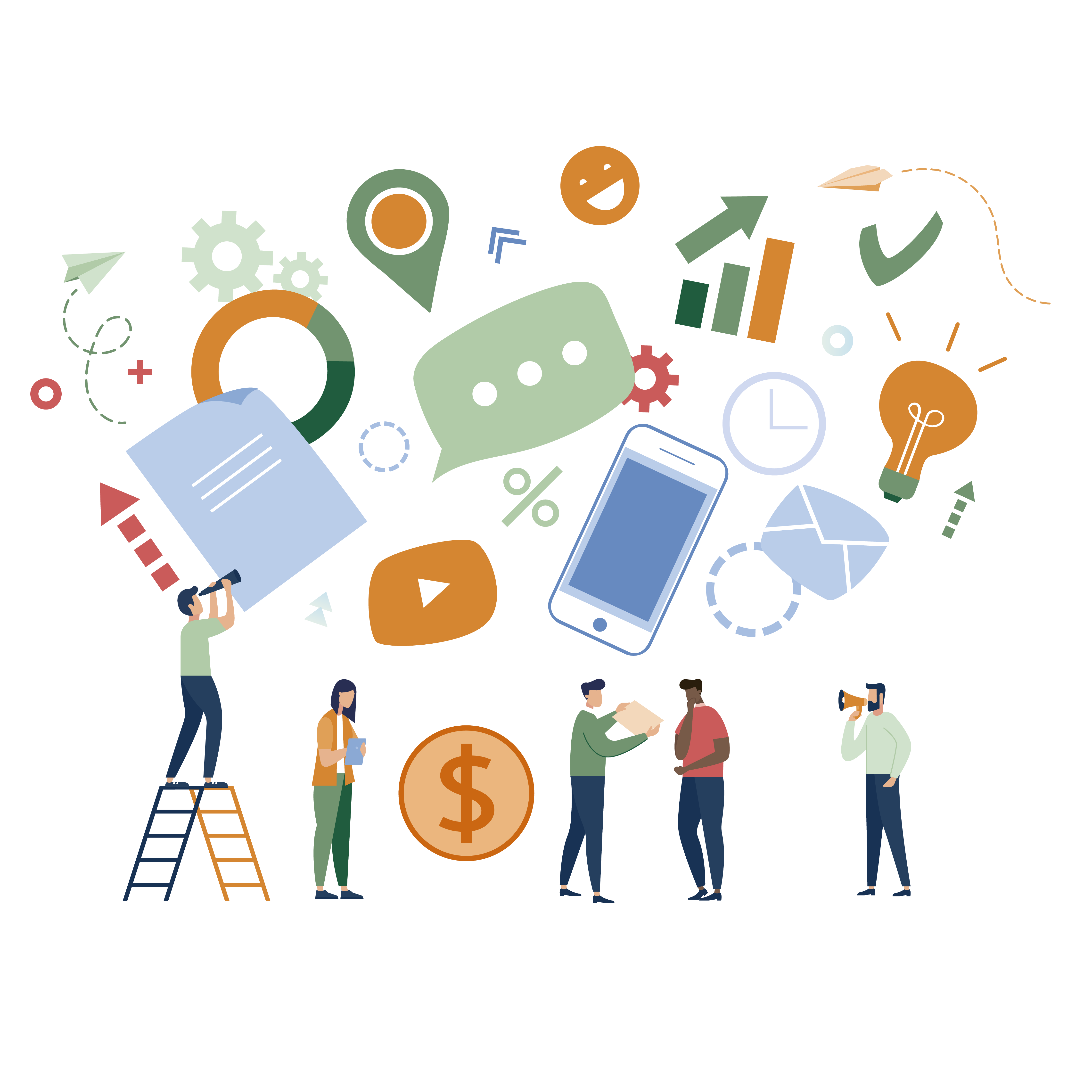 Útistandandi mál 
Jöfnun vinnuskila – uppsöfnun fría
Hópur sem telst lækka í launum 
Spurningar sem þarf að spyrja
Vaktareiknir 
Reynslusaga – Drífa Magnúsdóttir
Reynslusaga – Bryngerður Bryngeirsdóttir
Tímalína – Mikilvægar dagsetningar
22. Janúar
Vaktaskýrsla samþykkt
Starfsfólk í hlutastarfi þarf að svara hvort ætli að auka við sig starfshlutfall
Mat stjórnanda á því hvort mönnunar-forsendur standist þarf að liggja fyrir
Drög að vaktaskýrslu
Betri vinnutími í vaktavinnu tekur gildi!
Ferill við innleiðingu betri vinnutíma í vaktavinnu
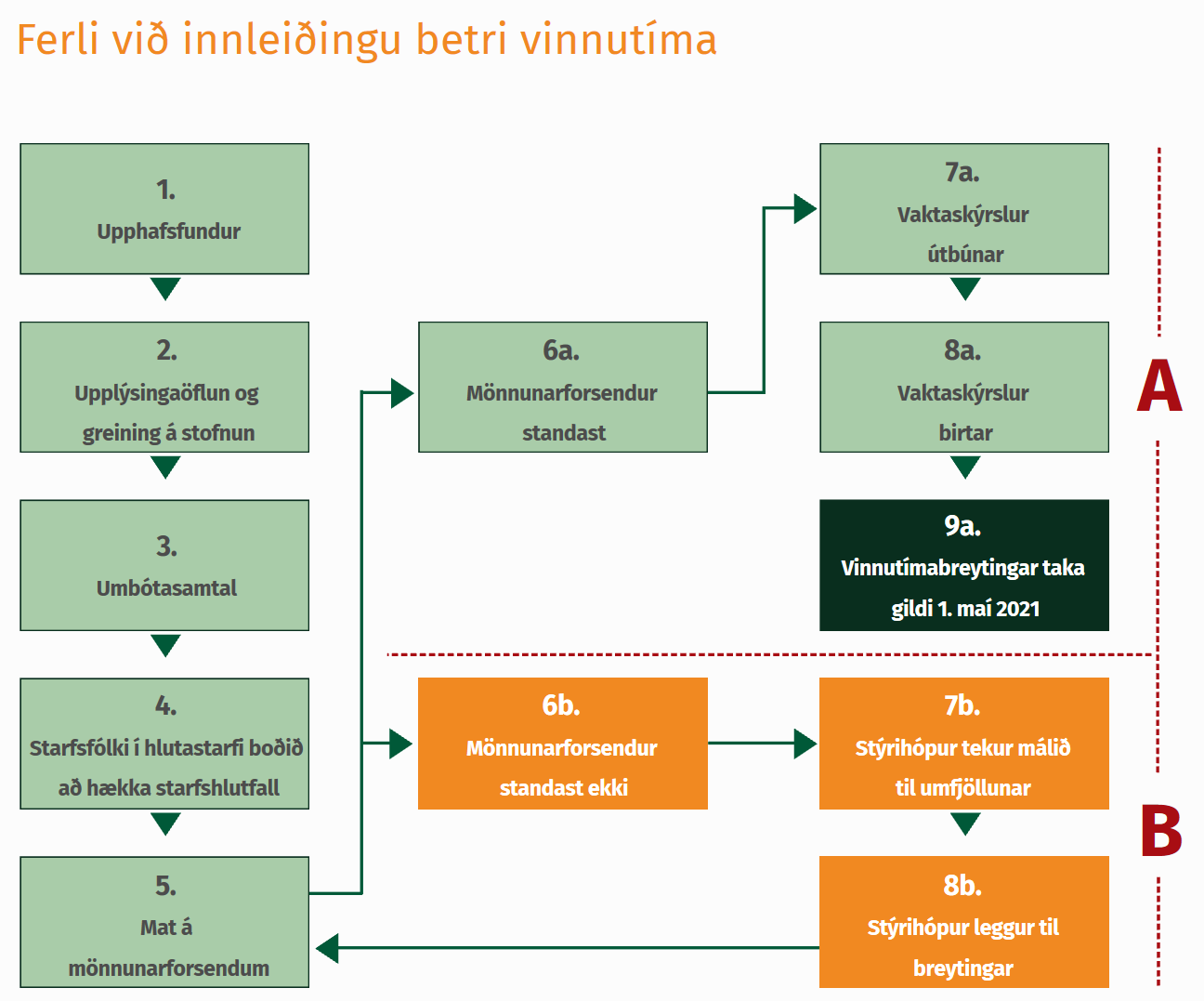 Staðan ætti að vera þessi í dag!
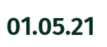 Jöfnun vinnuskila
Leiðbeiningar – jöfnun vinnuskila
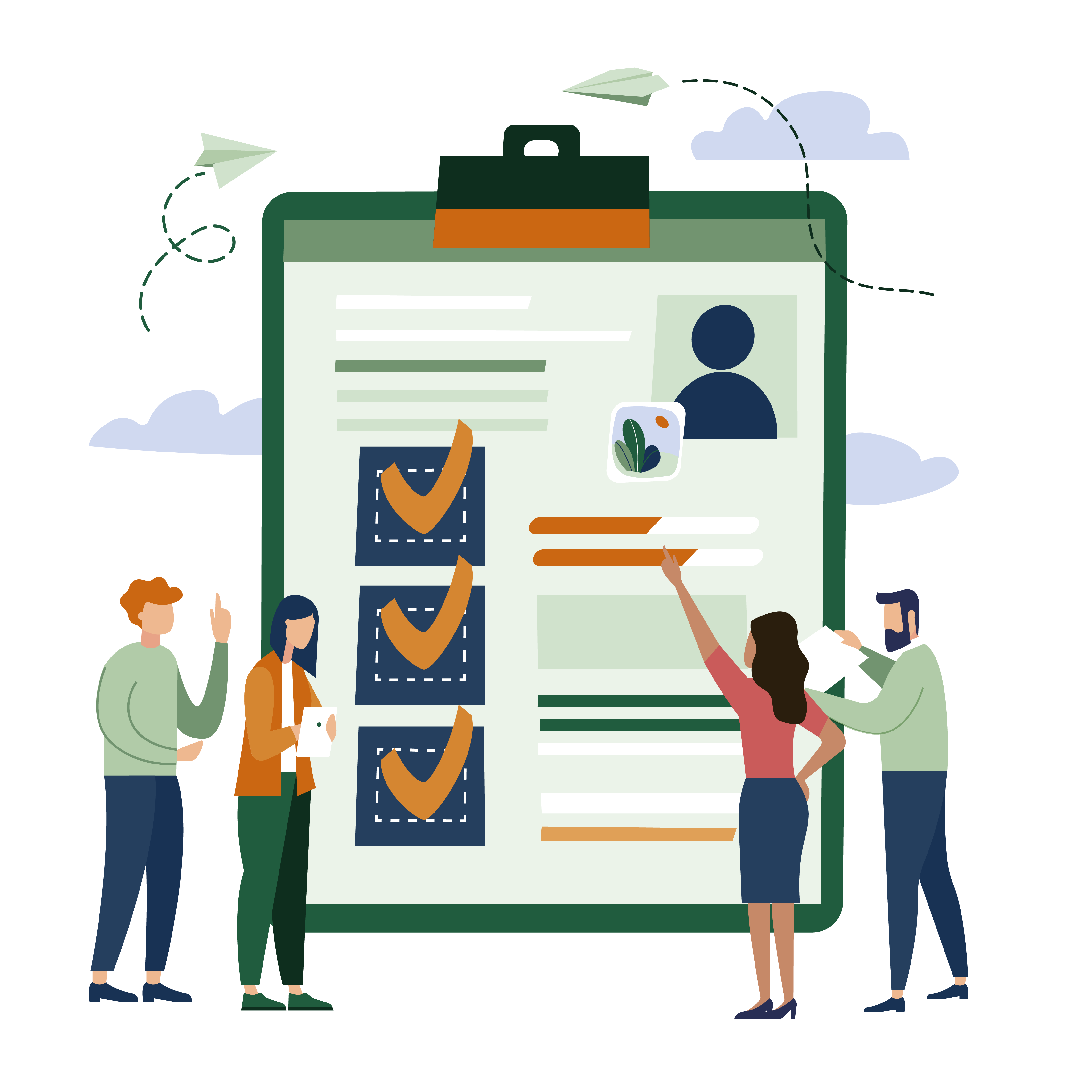 Um jöfnun vinnuskila gildir:
Að jafnaði skal taka út lækkun á vinnuskilum vegna sérstakra frídaga innan tímabils vaktskrár. 
Starfsmaður getur óskað eftir því að safna upp vinnuskilum vegna sérstakra frídaga og stórhátíðardaga. Óski starfsmaður eftir því skal hann tilkynna sínum yfirmanni um það fyrir framlagningu vaktskrár þegar ávinnsla á sér stað. 
Yfirmanni er skylt að verða við óskum starfsmanns enda verði því viðkomið vegna starfsemi stofnunar. 
Miðað skal við að uppsafnaðir dagar nái ekki yfir lengra tímabil en þörf er á með hliðsjón af óskum starfsfólks og þörfum starfseminnar. 
Á sumarorlofstíma er orlofsúttekt í forgangi umfram uppsöfnun vinnuskila vegna sérstakra frídaga og stórhátíðardaga.
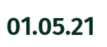 Leiðbeiningar fyrir hópa sem lækka í launum
Upplýsingar sem kallað verður eftir eru staðlaðar.
Ráðleggingar taka mið af ástæðu lækkunar hóps hverju sinni.
Leiðbeiningar vegna hópa sem lækka í launum
Upplýsingar sem kallað er eftir eru eftirfarandi: 
Hvaða störf er um að ræða? 
Á hvaða vinnustað? 
Er hópurinn vaktavinnuhópur skv. skilgreiningu? 
Er jafnræðis gætt í hópnum? 
Hver er ástæðan fyrir því að hópurinn lækkar í launum?
Mikilvægt er að fá skýrt dæmi til umfjöllunar: 
Um mönnunina og vinnuskipulag:
Hvernig er mönnunin / mönnunarmódel starfafjölskyldunnar? 
Hvernig er vinnuskipulagið á vinnustaðnum? 
Um starfsmannahópinn:
Mánaðarlaun – stéttarfélag, launaflokkur og þrep 
Starfshlutfall var/verður per starfsmann eins og við á
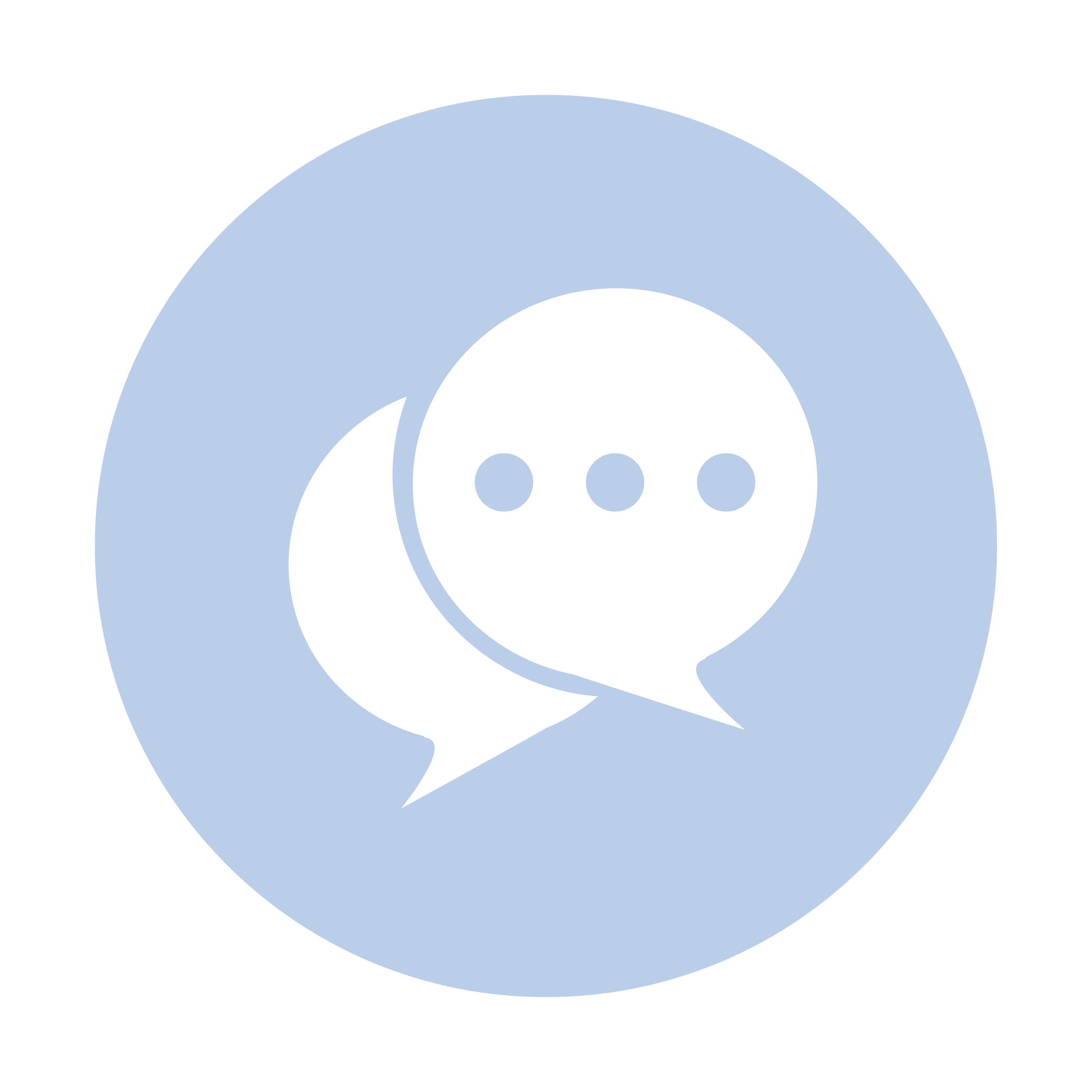 Ráðleggingar um meðhöndlun taka mið af ástæðu lækkunar hóps hverju sinni.
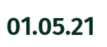 Vaktareiknir
Ferill – stuðningur verkefnastjórnar
5. – 16. febrúar
Verkefnastjórn fundar með lykilaðilum 
Markmið er að auka samræmingu og veita stuðning
Tilgangur er að tryggja að leiðarljós og lykilmælikvarðar sé í forgrunni
Ríki
Reykjavíkurborg
Sveitarfélög
SFV
Velferðarsvið
Höfuðborgarsvæðið og Akureyri
Hrafnista, Eir, Skjól, Grund
Heilbrigðisráðuneyti
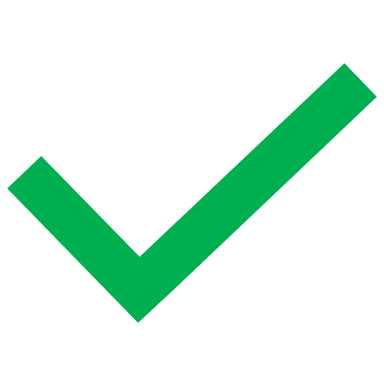 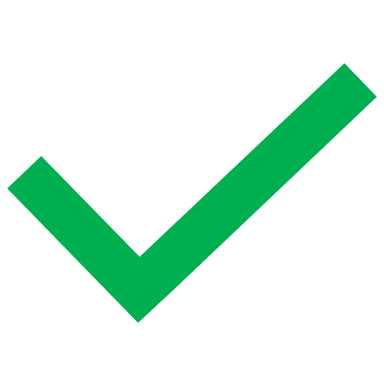 ÍTR
Dómsmálaráðuneyti
Norður- og Austurland
Aðrir
Önnur ráðuneyti
Suður- og Vesturland
Ríki – kmr@fjr.is 
Reykjavíkurborg – betrivinnutimi@reykjavik.is 
Sveitarfélög – betrivinnutimi@samband.is
SFV – tryggvi@samtok.is
Tengiliðir
Verkefnastjórn
betrivinnutimi@rikissattasemjari.is 
Bára Hildur Jóhannsdóttir verkefnastjóri barahildur@rikissattasemjari.is s. 6952490
Aldís Magnúsdóttir sérfræðingur aldis.magnusdottir@fjr.is s. 8474672
Sigríður S. Sæmundsdóttirsigridur.s.saemundsdottir@rikissattasemjari.is  s. 8683114
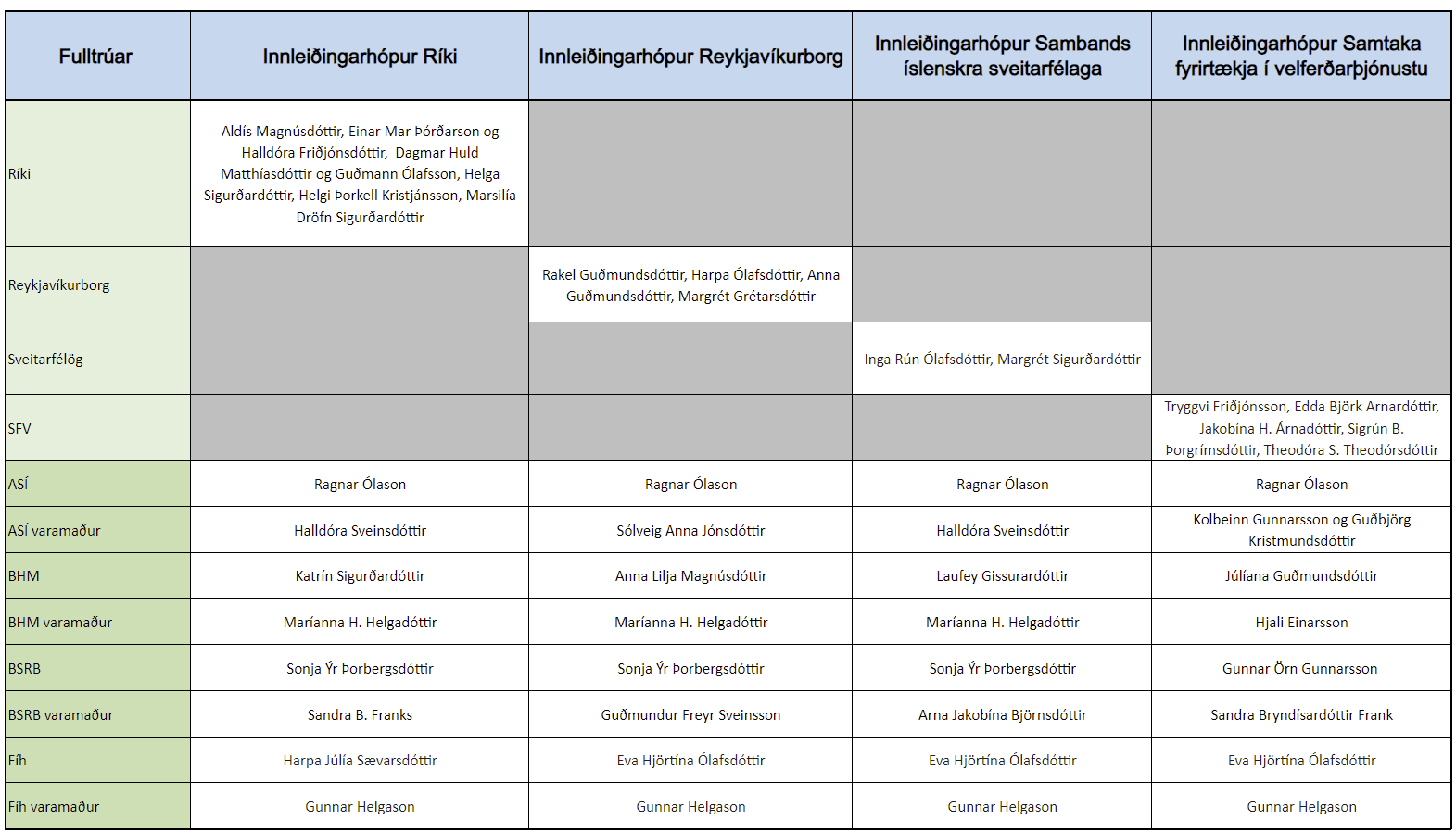 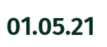 Reynslusaga 
Drífa Magnúsdóttir
Forstöðumaður Árbæjarlaugar
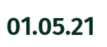 Reynslusaga 
Bryngerður Bryngeirsdóttir
Forstöðumaður íbúðarkjarna
Efni næsta fundar
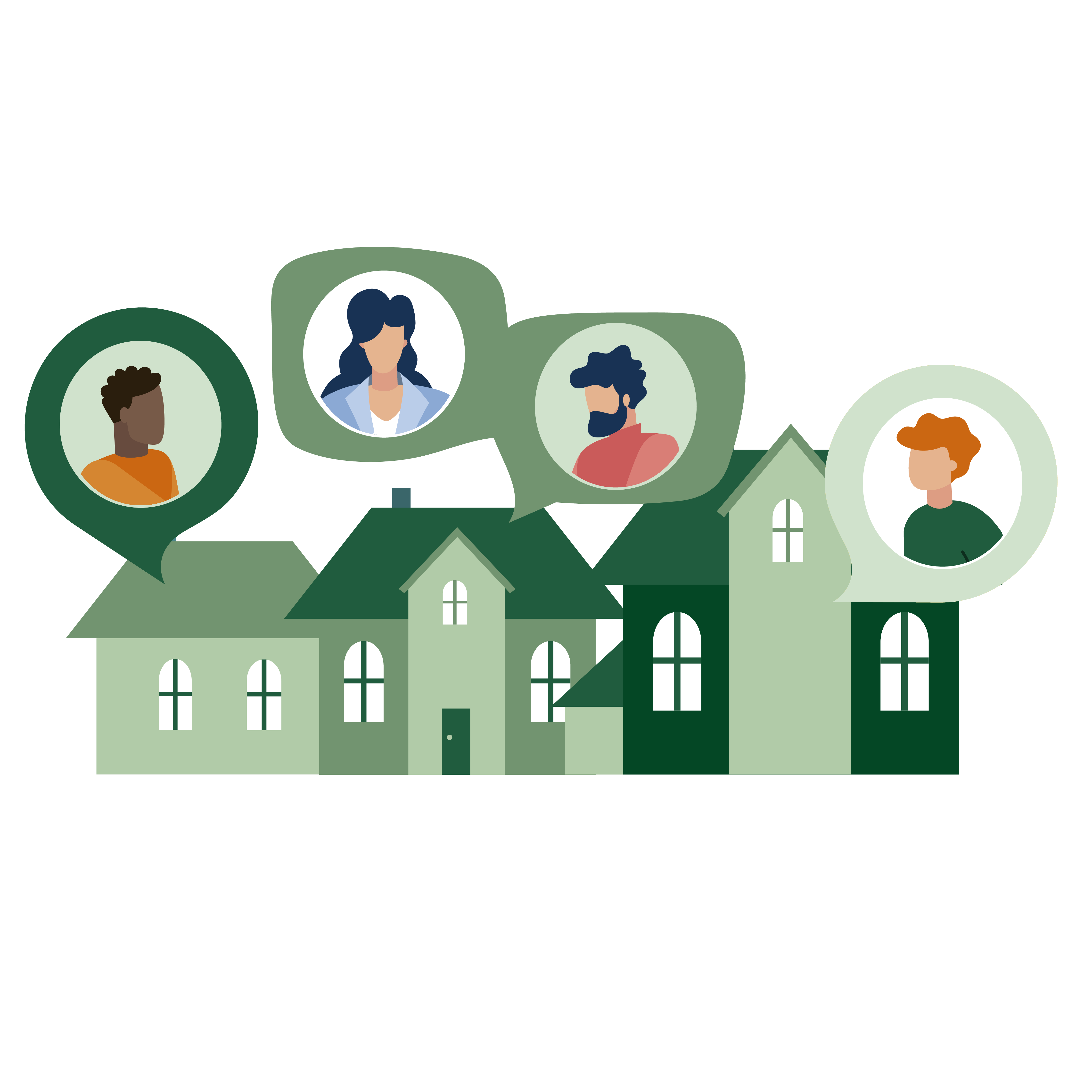 Útistandandi mál
Mál líðandi stundar
Reynslusögur
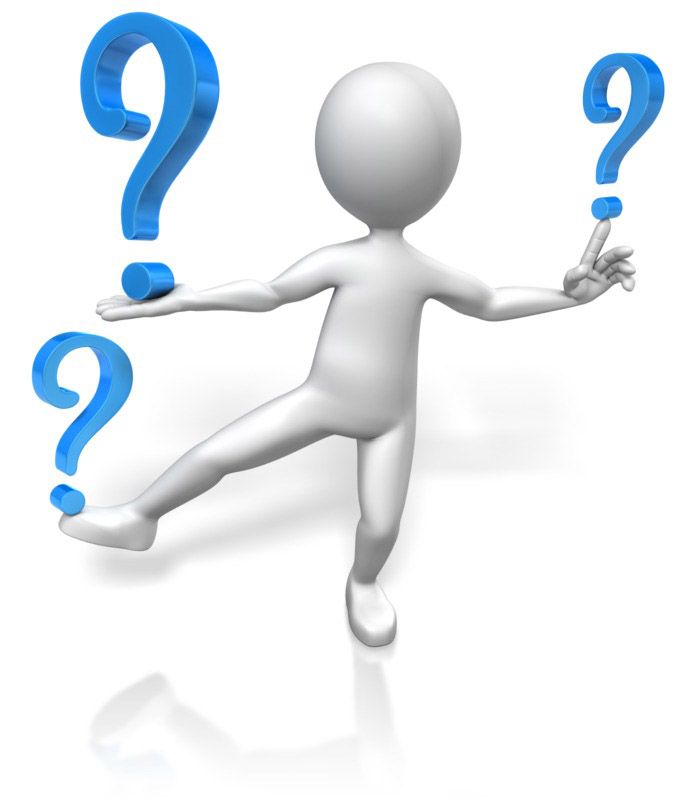 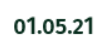 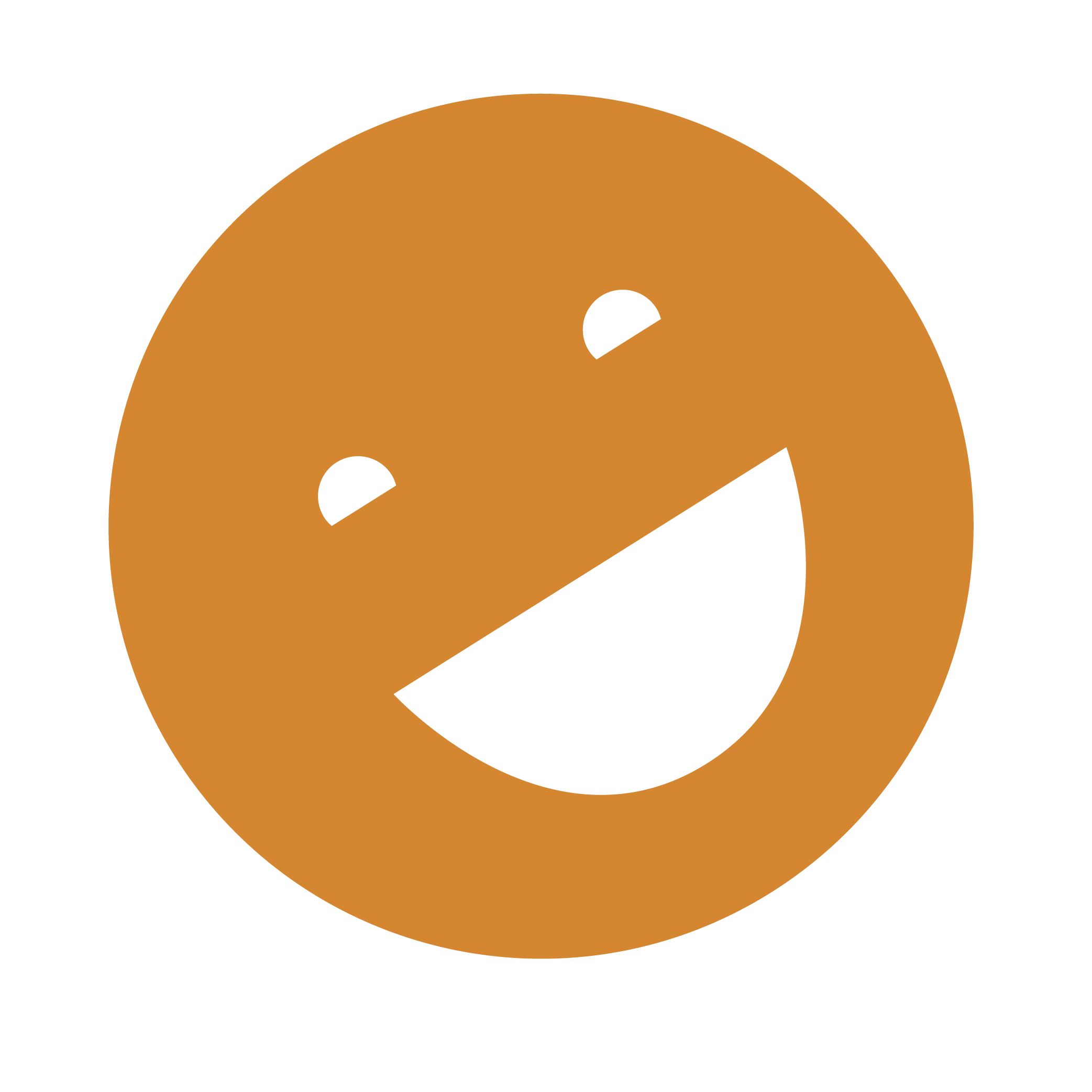